“Will A Man Rob God?”
Malachi 3:8-10
“rob”
“to seize and carry off property of by unlawful violence or threat of violence”
“to deprive a person something belonging or due, defraud”
1. Our Contribution
The Christian is to give…
As he prospers - 1 Cor. 16:1-2
As he purposes in his heart - 2 Cor. 9:6-7
Liberally and cheerfully - 2 Cor. 9:6-7
2. Our Worship and Praise
2. Our Worship and Praise
“Give unto the Lord the glory due His name; bring an offering, and come into His courts.”
Psalm 96:8
2. Our Worship and Praise
John 4:23-24
Worship in truth is with the correct acts of worship.
Worship in spirit is with an engaged heart and with the correct attitude.
3. A Living Sacrifice
Romans 12:1-2
Galatians 2:20
Matthew 22:37
4. Testimony To Unbelievers
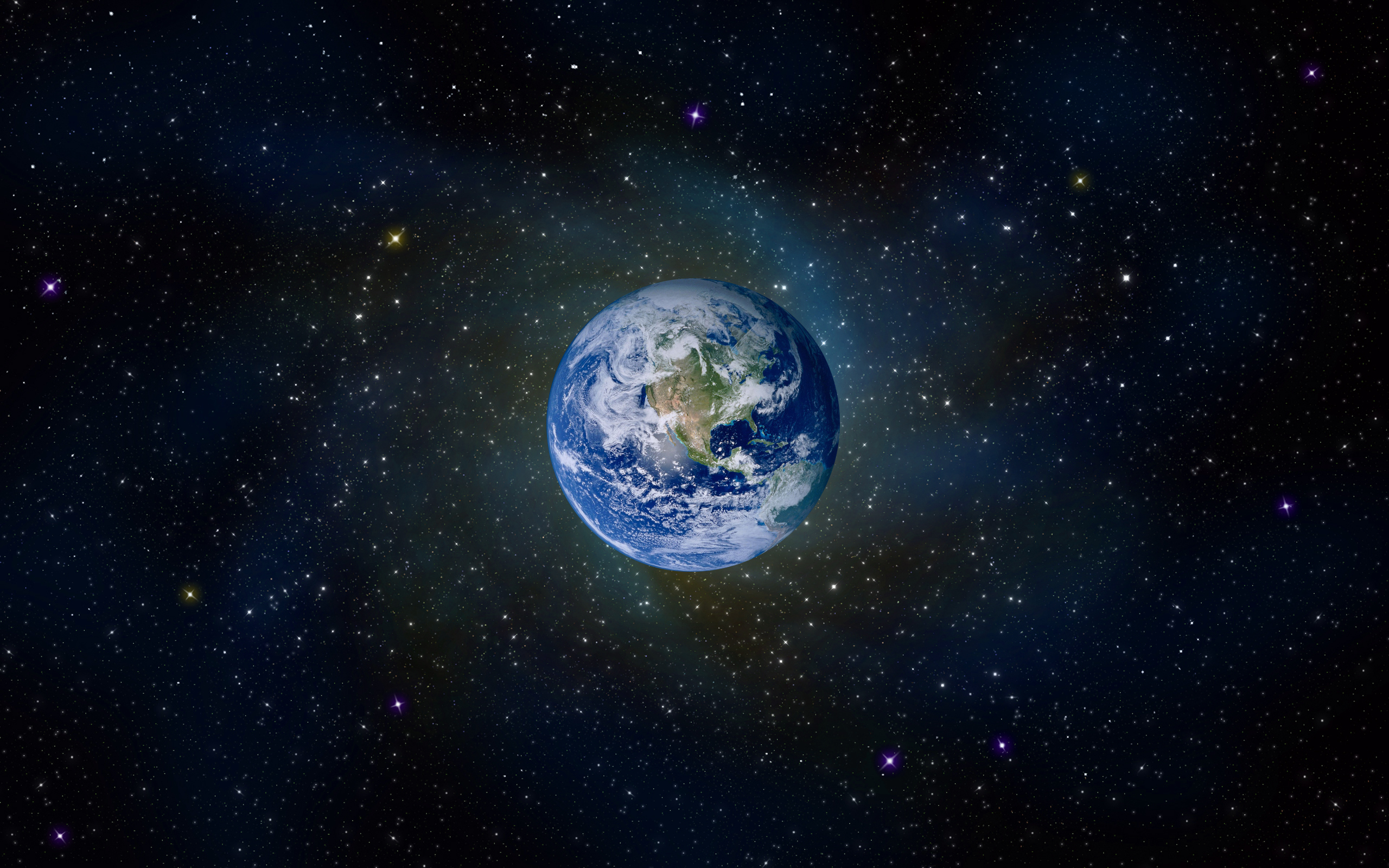 God’s Undeniable Revelations
His Creation - Psalm 19:1
Physical Blessings - Acts 14:17
His Word - 1 Cor. 2:11-13
Unity of Believers -                                             John 17:20-21
4. Testimony To Unbelievers
The unity of believers is a testimony to the existence and good influence of God.
When we fail to maintain this unity, we are depriving God of one of the testimonies of His existence and greatness to a lost and dying world.
Will A Man Rob God?
Our Contributions
Our Worship and Praise
Our Service
Our Good Influence
Will You Be Saved Today?
Believe - John 8:24
Repent - Luke 13:3
Confess Christ - Romans 10:9-10
Be Baptized - Mark 16:16
Live Faithfully - Revelation 2:10